EĞİTİM HUKUKU
Doç. Dr. Pelin TAŞKIN
BU DERSTE NELER ÖĞRENECEĞİZ?


Eğitim Kavramı
Eğitim sözcüğünün kökeni
Eğitimin anlamı

KAYNAK KİTAP: 
Ray Billington (2011) Felsefeyi Yaşamak.2. Baskı. Ayrıntı Yayınevi.
EĞİTİM
Eğitim Sözcüğünün Etimolojisi
«Education» sözcüğü Latince bir kökten türemiştir.

	Educare				Educere
Öğreneni  özel bir  beceriyle     «Dışarı ya da ileri 
donatmak için                           götürmek» 
«talim ettirmek»
			anlamına gelir.
Educare
"Educare" sözcüğü, öğreneni özel bir beceri ile donatmak için talim ettirmek anlamına gelir.

Bu beceri ne olabilir?

Bu beceri özel bir iş ya da meslekle bağlantılıdır.
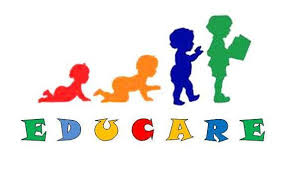 Educare
Bu yorumun eğitim açısından iki önemli uzantısı vardır:
				I.
Eğitim programı ağırlıklı olarak toplumun ya da devletin ekonomik ya da sosyal ihtiyaçlarına göre belirlenir.
En fazla iş imkanı olan alanlardaki becerilere önem verilir.
Eğitime tabi tutulanlar, devletin hizmetlileri olarak algılanır.
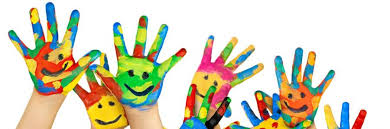 Educare
Bu yorumun eğitim açısından iki önemli uzantısı vardır:
				II.
Eğitime educare yaklaşımı öğrencileri halihazırda mevcut sisteme alıştırmayı tasarlayan bir yaklaşımdır
Educare
Bu eğitim anlayışı bireyi,
Devletin sadık bir yurttaşı, 
Piyasanın beğenisi yüksek tüketicisi,
Üretimin yüksek nitelikli işgücü unsuru haline getirmektedir.
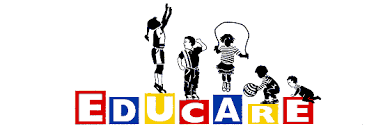 Educare
Böyle bir eğitimde, eğitimin nicel boyutu söz konusudur ve insanın neyi, ne kadar bildiği ve uzmanlığın derecesi önemlidir.
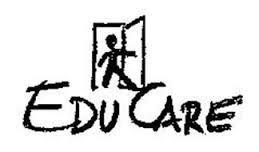 Educere
Dışarı ya da ileri götürmek anlamındaki educere’ye göre yürütülen eğitim ise, 
yetkinleştiren, 
öğrencilerin dünyayı keşfedebilmesinin yanında 
kendini de tanıyabilmesini de sağlayan, 
özel bir amaçla değil tamamen kendine atfedilen değer sebebiyle fikirlerinin izlenmesini ve becerilerinin gelişmesini sağlayan bir faaliyet olarak değerlendirilmektedir.
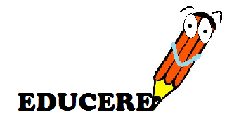 Educere
Böyle bir eğitimle,
kendini çok yönlü ve özgür bir biçimde geliştirmesi, 
yapma becerinde değil, olma becerilerinde mükemmelleştirme 
aranmaktadır.
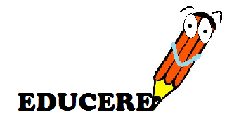 Educere
Educere anlayışının benimsenmesinin sonucunda eğitimin temel amacı belirli alanlarda uzmanlar yetiştirilmesi değil, bireylere kişisel özerklik kazandırılması olacaktır.
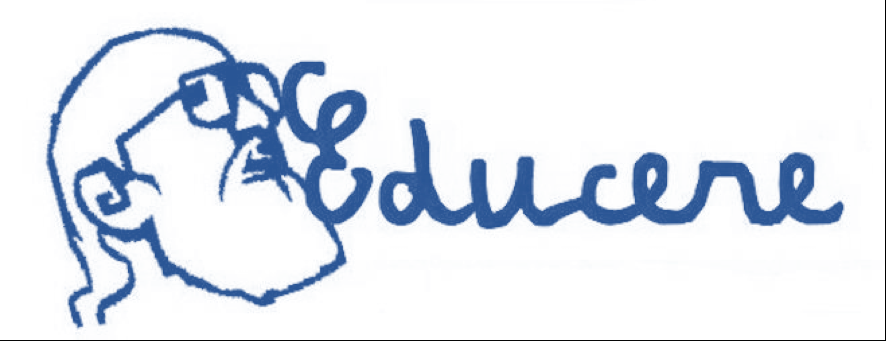 Educere
Görevleriyle ilgili bu yaklaşımı benimsemiş öğretmenin rolü pedagogtan çok bir kaynak, bilgi verenden çok keşif sürecindeki bir teşvikçi, bir "söyleyen"den çok bir "söyleten"dir.
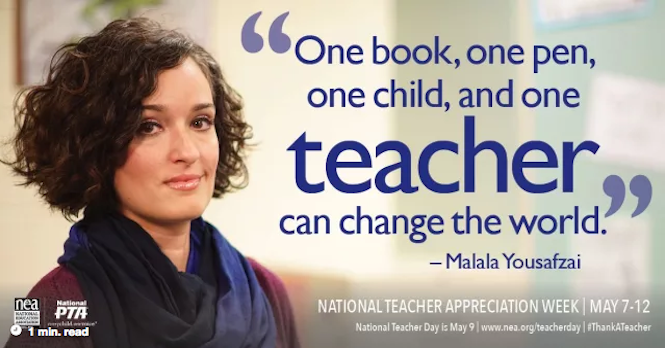 Görsel kaynağı: http://www.nea.org/grants/teacherday.html
SORULAR
Soru 1: Bir kişinin eğitiminin sonuna ulaşmış olduğunu farz edebileceğimiz bir zaman var mıdır?
SORULAR
Soru 2) Mühendislik eğitimi almış birçok insan bir fabrikaya, adına eklenmiş etkileyici vasıflarla girmelerine rağmen NEDEN o endüstride kaçınılmaz olan değişim sürecine uyum göstermede aciz kalırlar?
SORULAR
Eğer eğitim, "öğrenilen unutulurken akılda kalanlar" ise bir kişinin eğitim düzeyini, ekonomik ya da başka bir nedenle belli bir biçimde davranma zorunda kalmadığı saatlerde yaptıkları gösterir.

SORU 3: 

BU HAFTASONUNUZU NASIL GEÇİRDİNİZ? GELECEK HAFTASONU İÇİN NELER PLANLIYORSUNUZ?
SORULAR
Soru 4:Matematik ve fizik öğrenilmeye değer konular olurken; İngiliz Edebiyatı, güzel sanatlar, sosyoloji gibi konular, ilginç olabilmekle birlikte, öncelikler listesinin alt sıralarında yer alır. NEDEN?
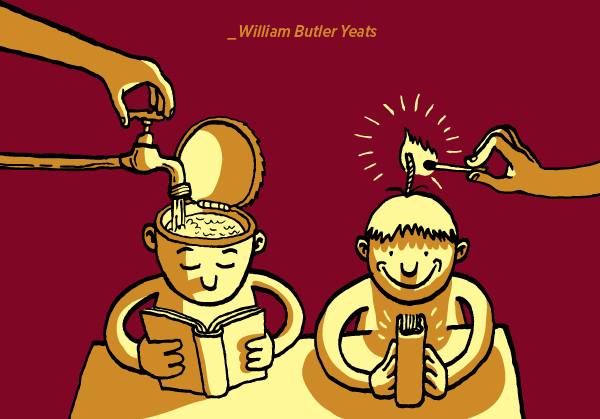 SORULAR
Soru 5: Bir kişinin bir sürü evi ve otomobil filosu olabilir, ama o kişi eğitim açısından cahil kalabilir mi?
Kişi kolunun uzandığı bütün okulları bitirmiş, ama yine de darkafalı kalmış olabilir mi?
Kişi Concorde’u dünyanın her yerine uçurabilir, ama hala ırkçı kalabilir mi?
Kişi organ nakli yapabilir, ama yine de cinsiyet ayrımcısı kalabilir mi?
Kişi çevrenin korunmasında bir uzman olabilir, ama hala türdeşi olduğu insanoğlundan nefret edebilir mi?
Kişi bir çok dili akıcı bir biçimde konuşabilir, ama bu dillerden herhangi biriyle söyleyebileceği dişe dokunur bir görüşü olmayabilir mi?
NEDEN?
Eğitimin İşlevleri
KAYNAKLAR:
Bilhan S. (1991). Eğitim Felsefesi, Ankara: Ankara Üniversitesi Eğitim Bilimleri Fakültesi Yayınları.

Fidan N., Erden M. (1998). Eğitime Giriş, İstanbul:Alkan Yayınları.

Karakütük K. (2011). Eğitimin Ekonomik Temelleri, Sönmez V. (Editör), Eğitim Bilimine Giriş, s.151-185.

Şirin H. (2008). Eğitimin Siyasal İşlevleri ve Türkiye’deki Sivil Toplum Örgütlerinin Bu İşlevlere İlişkin Görüşlerinin Analizi, yayımlanmamış doktora tezi, Gazi Üniversitesi Eğitim Bilimleri Enstititüsü, Ankara.

Uras M. (2002). Eğitimin Toplumsal Temelleri,  E. Toprakçı (Editör), Eğitim Üzerine, Ütopya Yayınevi: Ankara, (s.190-241).
Eğitimin,
toplumsal, 
siyasal, 
ekonomik işlevleri ile 
bireyi geliştirme görevi incelenecektir.
Eğitimin Toplumsal İşlevleri
Eğitimin toplumsal işlevi ile kastedilen, eğitimin bireyin toplumsallaşmasına katkıda bulunmasıdır. 
Toplumsallaşma bireyin toplumun etkin bir üyesi haline gelmesidir. 
Bireyin toplumdaki üyelerle birlikte yaşaması ve toplum değerlerini benimsemesi, toplumsal hayatın kurallarına uyması ve toplum içindeki rollerini yerine getirebilmesi toplumsallaşması ile mümkündür.
Eğitimin Toplumsal İşlevleri
Bu toplumsal işlevlerden ilki "toplumun kültürünü aktarma" işlevidir.
Okul, toplumsal kurumlar arasından bireylerin sosyalleşmelerine informel eğitim yoluyla değil, planlı, programlı ve amaçlı diğer bir deyişle formel eğitim yoluyla katkıda bulunup, bireyleri hayata sosyal bir ortamda yaşamaya hazırlaması bakımından sıyrılmaktadır.
Eğitimin Toplumsal İşlevleri
Eğitimin ikinci toplumsal işlevi, "toplum kültürünü değiştirme"dir.
 
Toplumsal bütünlüğün korunmasında kültürün aktarılmasının önemi kadar, mevcut kültürün gelişmesi ve o toplumun üyelerinin ihtiyaçlarını daha iyi karşılar hale gelmesinin de önemi bulunmaktadır.
Eğitimin Toplumsal İşlevleri
Eğitimin üçüncü toplumsal işlevi, "toplumsallaştırma"dır.
Çocukların toplumsal varlıklar olarak ve belli bir toplumun üyeleri olarak gelişmeleri için gerekli olan beceri, norm ve değerleri elde etme süreci ifade edilmektedir.
Eğitimin Toplumsal İşlevleri
Eğitimin dördüncü toplumsal işlevi, "toplumsal olarak yeniden üretim"dir. Bireyler ve aileler topluma sadece yeni bireyler kazandırmazlar; aynı zamanda hem yeni bireye toplumun kültürünü kazandırırlar hem de toplumsal yapıya süreklilik kazandırırlar.
Eğitimin Siyasal İşlevleri
Siyasetin işlevleri arasında, eğitimin bir yeri olduğu gibi, eğitimin işlevleri arasında siyaset bulunmaktadır. 
Bu durum, eğitim ve siyaset arasında sürekli bir etkileşim oluşunda görülmektedir. 
Çünkü eğitimin geliştirdiği dünya görüşünün siyaseti etkilemesinin yanı sıra siyasi görüşler de az veya çok eğitime yansıyabilmektedir.
Eğitimin Ekonomik İşlevleri
Ekonomi, insanların sonsuz ihtiyaçlarının kıt kaynaklarla karşılanamaması nedeniyle kaynakların verimli kullanımı ve sahip olunan mevcut kaynakların arttırılmasına yöneliktir. 
Kaynakların verimli kullanılabilmesi ve arttırılması bireylere belirli davranışların kazandırılması ile mümkün olabilecektir. 
Bu kazanım eğitim yoluyla yapılır.
EĞİTİM HUKUK İLİŞKİSİ
Eğitim – Hukuk İlişkisi
Eğitim ve Hukuk toplumu etkileyen iki kurum.
Eğitim insanların davranışlarını ve ilişkilerini  şekillendirmeye çalışır; hukuk bu davranışları ve ilişkileri düzenlemeye çalışır.
Kişinin eğitim ve öğrenim ihtiyaçları eğitimle; hak ve özgürlük ihtiyaçları hukukla sağlanır.
Hukuk düzeninin iyi bir şekilde işleyebilmesi için kişilerin toplumsal yaşamın gereği olarak hem sahip oldukları hak ve özgürlüklerin hem de üstlendikleri ödev ve sorumlulukların bilincine sahip olmaları gerekir. Bireylere bu bilincin kazandırılması ancak eğitim ile sağlanabilir. Kişilerin eğitim düzeyindeki artış ile o toplumda düzenin sağlanacağı ve dolayısıyla hukuk kurallarına uygun davranmanın gerçekleşeceği ileri sürülebilir.
Eğitim – Hukuk İlişkisi
Hukuk sistemine nitelikli elemanı eğitim sistemi yetiştirir. 
Eğitim kurumları hukuksal düzenlemelere göre oluşturulur ve eğitsel faaliyetlerini yürütür.
TEŞEKKÜRLER